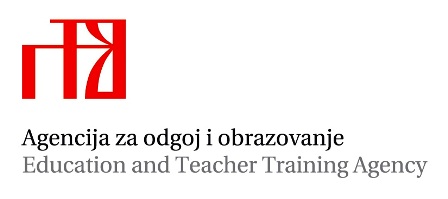 Kurikulum zdravstvenog odgoja
Kurikulum zdravstvenog odgoja
Kurikulum zdravstvenog odgoja

 odgovor društveno odgovornih i socijalno osjetljivih obrazovnih 
   politika na suvremene izazove i probleme djece i mladih 

 uvođenjem kurikuluma zdravstvenog odgoja hrvatska obrazovna 
  politika želi odgovoriti na izazove i probleme djece i mladih u 
  skladu s najrazvijenijim obrazovnim sustavima (Nizozemska, 
  države Skandinavije, anglosaksonski obrazovni sustav)
Kurikulum zdravstvenog odgoja
Kurikulum zdravstvenog odgoja

 holistički model zdravstvenog odgoja osigurat će dostupnost 
  općeprihvaćenih znanstvenih informacija i spoznaja o modulima 
  zdravstvenog odgoja na temelju kojih će učenici razvijati 
  kompetencije za zdravo i odgovorno ponašanje
Kurikulum zdravstvenog odgoja
Kurikulum zdravstvenog odgoja

 da bi se ostvario cilj kod učenika je potrebno razvijati i unapređivati 
  sljedeće kompetencije:

znanja
vještine
sustav vrijednosti i stavove.
Kurikulum zdravstvenog odgoja
Kurikulum zdravstvenog odgoja – Znanje

 informacije vezane za specifična područja zdravstvenog odgoja (npr. 
  informacije o rizičnim faktorima, načinima kako smanjiti ili eliminirati 
  rizik, aktivnosti koje utječu na očuvanje zdravlja...) 

 na temelju dobivenih informacija učenici će izgraditi sustav informacija 
  koji će im omogućiti da vrednuju različite vrste informacija, procjenjuju 
  njihov utjecaj na zdravlje što će im pomoći da u trenutku donošenja 
  odluka odlučuju o svojim postupcima na temelju relevantnih informacija
Kurikulum zdravstvenog odgoja
Kurikulum zdravstvenog odgoja – Vještine

 informacije nisu i neće biti dovoljne za potpuno ostvarivanje ciljeva zdravstvenog 
  odgoja – razvoj socijalnih vještina, uključujući i usvajanje kompetencija 
  potrebnih za donošenje odgovornih odluka, obradu informacija i donošenje  
  zdravih odluka,  koje će uvažavati zdravlje, interese i integritet osobe koja 
  donosi odluku/e i osoba iz njegove okoline – osnovna je kompetencija 
  na kojoj se temelji kvalitetan pristup u zdravstvenom odgoju i poučavanju

 razvijene komunikacijske i socijalne vještine pomoći će mladim osobama da u   
  rizičnim trenucima i situacijama donose zdrave i odgovorne odluke
Kurikulum zdravstvenog odgoja
Kurikulum zdravstvenog odgoja – Sustav vrijednosti

 svaka osoba razvija sustav vrijednosti i stavove povezane s osobnim 
  iskustvom i socijalnim kontekstom u kojoj živi i djeluje – razvijen sustav 
  vrijednosti i stavovi koji promoviraju odgovorno ponašanje za sebe i 
  druge te proaktivan pristup u životu zajednice znatno unapređuje 
  kvalitetu zdravstvenog odgoja i doprinose ostvarivanju njegova cilja
Kurikulum zdravstvenog odgoja
kurikulum zdravstvenog odgoja počeo se provoditi eksperimentalno u osnovnim i srednjim školama 2012/2013. školske godine

  sadržaji i teme zdravstvenog odgoja integrirani su u postojeće predmete (Priroda i društvo, Priroda, Biologija, TZK-a, Psihologija…) od prvog razreda osnovne do četvrtog razreda srednje škole 

  dodatni sadržaji kurikuluma zdravstvenog odgoja bit će integrirani u sat razredne zajednice – do 12 sati.
Kurikulum zdravstvenog odgoja
Dodatni sadržaji i teme kurikuluma zdravstvenog odgoja obrađivat će se u skladu s:

  dobi

  interesima i potrebama djece i mladih

  izazovima  s kojima se mlade generacije susreću u svome životu i 
    tijekom odrastanja.
Kurikulum zdravstvenog odgoja
Sadržaje i teme kurikuluma zdravstvenog odgoja predavat će:

  razrednici
  stručni suradnici 
  predmetni nastavnici 
  liječnici školske medicine – sadržaji označeni

Agencija za odgoj i obrazovanje provest će stručna usavršavanja učitelja, nastavnika i stručnih suradnika o sadržajima i temama zdravstvenog odgoja, a bit će pripremljeni radni materijali i vodiči. 

O važnosti i provođenju zdravstvenog odgoja roditelji će biti upoznati kroz suradnju s razrednicima (roditeljski sastanci).
Kurikulum zdravstvenog odgoja
Kurikulum zdravstvenog odgoja
Kurikulum zdravstvenog odgoja – Planirana satnica – Osnovna škola
Kurikulum zdravstvenog odgoja
Kurikulum zdravstvenog odgoja – Planirana satnica – Osnovna škola
MODUL – Živjeti zdravo
Sadržaji i teme
1. razred osnovne škole – 6 sati

PRAVILNA PREHRANA (1 sat)
Piramida zdrave prehrane (za djevojčice i dječake u dobi 
od 7 do 9 godina) i higijena jela 
  
TJELESNA AKTIVNOST (2 sata)
Važnost redovitog tjelesnog vježbanja
Pravilno držanje tijela
   
OSOBNA HIGIJENA (2 sata)
Uporaba sanitarnog čvora
Pravilno pranje zuba po modelu

PRVA POMOĆ (1 sat)
Krvarenje iz nosa
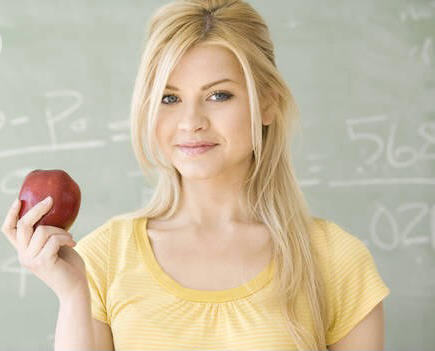 MODUL – Živjeti zdravo
Sadržaji i teme
2. razred osnovne škole – 6 sati

PRAVILNA PREHRANA (1 sat)
Važnost prvoga jutarnjeg obroka i međuobroka
 
TJELESNA AKTIVNOST (2 sata)
Vrste tjelovježbenih aktivnosti u slobodnom vremenu
Osnovne strukture gibanja (biotička motorička znanja) u 
svakodnevnom životu


MENTALNO ZDRAVLJE (3 sata)
Naša prava i dužnosti (obveze) 
Zdravlje i bolest
Kako sačuvati zdravlje
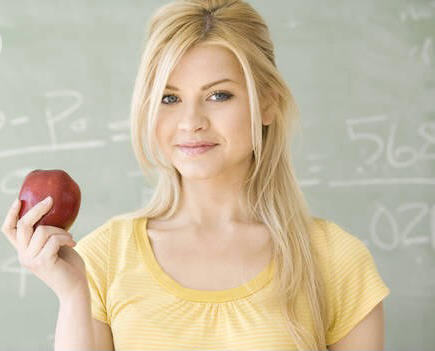 MODUL – Živjeti zdravo
Sadržaji i teme
3. razred osnovne škole – 6 sati

PRAVILNA PREHRANA (2 sata)
Voda – najzdravije piće (1 sat)
Skrivene kalorije (1 sat)
 
TJELESNA AKTIVNOST (1 sat)
Jednostavna motorička gibanja
 
MENTALNO ZDRAVLJE (3 sata)
Postignuća i odgovornost za učenje
Razvoj ljudskog tijela
Duševno i opće zdravlje
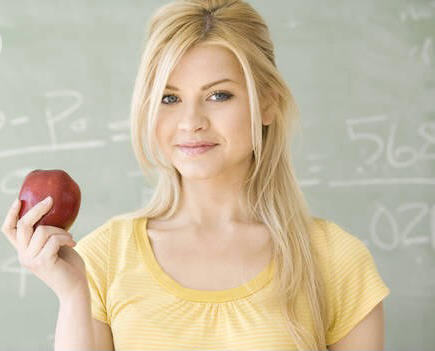 MODUL – Živjeti zdravo
Sadržaji i teme
4. razred osnovne škole – 4 sata

TJELESNA AKTIVNOST (1 sat)
Pravilan odabir tjelovježbenih aktivnosti za samostalno 
vježbanje u slobodnom vremenu
  
MENTALNO ZDRAVLJE (3 sata)
Sudjelujemo u životu škole
Rješavanje problema i donošenje odluka
Razvoj samopouzdanja

Rast i razvoj ljudskog tijela od začeća do puberteta (1 sat)
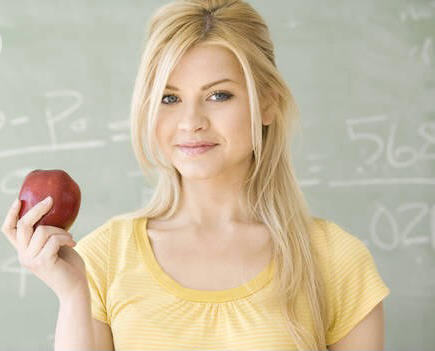 MODUL – Živjeti zdravo
Sadržaji i teme
5. razred osnovne škole – 4 sata

PRAVILNA PREHRANA (1 sat)
Samostalna priprema jednostavnijih međuobroka/ obroka 
za mlade/ npr. voćna užina 
 
OSOBNA HIGIJENA (2 sata)
Promjene vezane uz pubertet i higijena 
 
MENTALNO ZDRAVLJE (1 sat)
Temelji razvoja mozga
Duševno i opće zdravlje
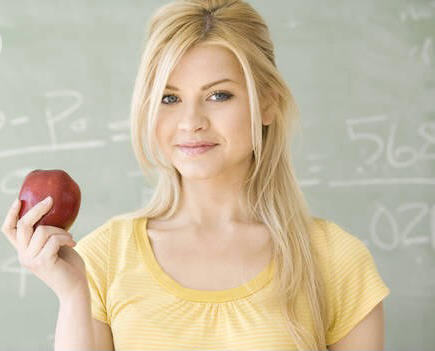 MODUL – Živjeti zdravo
Sadržaji i teme
6. razred osnovne škole – 3 sata

PRAVILNA PREHRANA (1 sat)
Izrada jelovnika prema godišnjim dobima – pravilna prehrana 
i tradicijska jela kraja 

MENTALNO ZDRAVLJE (2 sata)
Zdravlje – najveća dragocjenost
Komunikacijske vještine
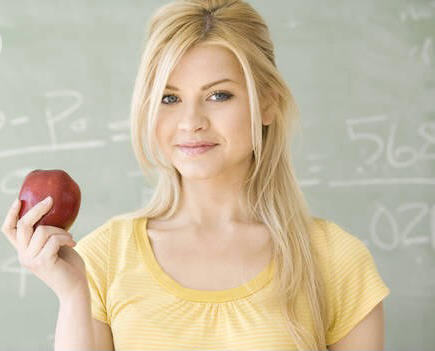 MODUL – Živjeti zdravo
Sadržaji i teme
7. razred osnovne škole – 5 sati

TJELESNA AKTIVNOST (1 sat)
Umor i oporavak (radne vještine u službi zdravlja)
 
PRVA POMOĆ (2 sata)
Vitalne funkcije organizma; prva pomoć u situacijama kad je 
ugrožen život – prestanak rada srca, prestanak disanja, krvarenje
  
MENTALNO ZDRAVLJE  (2 sata)  
UČIM
Kvaliteta učenja – prevencija izbjegavanja (obveza, neopravdanog izostajanja)
Vršnjački pritisak i samopoštovanje
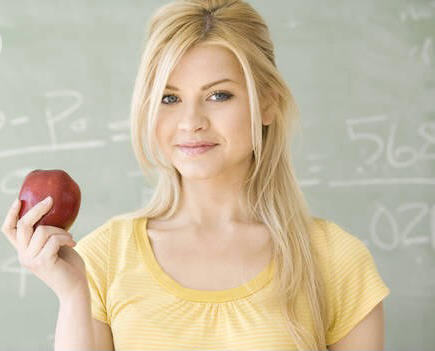 MODUL – Živjeti zdravo
Sadržaji i teme
8. razred osnovne škole – 4 sata

PRAVILNA PREHRANA (1 sat)
Poremećaji hranjenja 

OSOBNA HIGIJENA (2 sata)
Spolno prenosive bolesti i najčešće infekcije spolnih organa 

MENTALNO ZDRAVLJE  (1 sat)  
Osobni cilj/ Planiranje novih postignuća
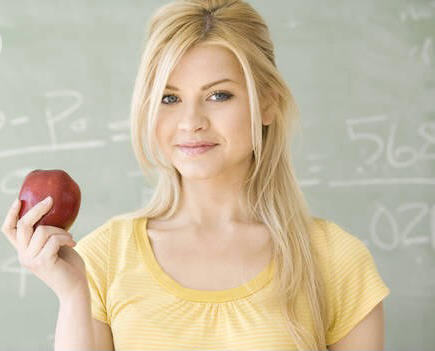 MODUL – Prevencija ovisnosti
Sadržaji i teme
1. razred osnovne škole – 2 sata

Opasnosti/ rizici koji nas svakodnevno okružuju – lijekovi 
u našem okruženju 
(1 sat)
 
Oprez u svakodnevnom životu – računalne igrice 
(1 sat)
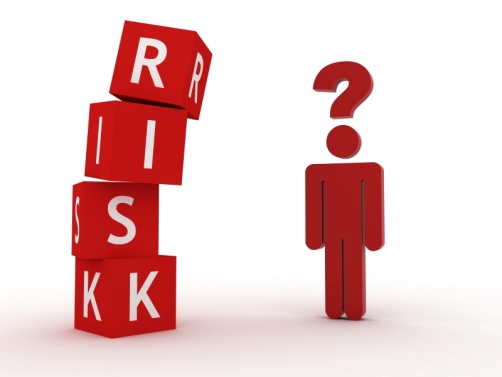 MODUL – Prevencija ovisnosti
Sadržaji i teme
2. razred osnovne škole – 2 sata

Odgovornost za zdravlje i odgovorno ponašanje 
(2 sata)

3. razred osnovne škole – 1 sat

Ponašanje i naše zdravlje (1 sat)
pojam zdravlja u holističkom kontekstu
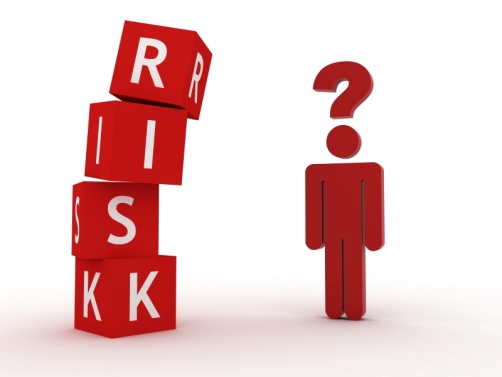 MODUL – Prevencija ovisnosti
Sadržaji i teme
4. razred osnovne škole – 3 sata

Osobna odgovornost za zdravlje i odgovorno 
ponašanje (1 sat)

Mediji i sredstva ovisnosti (2 sata)
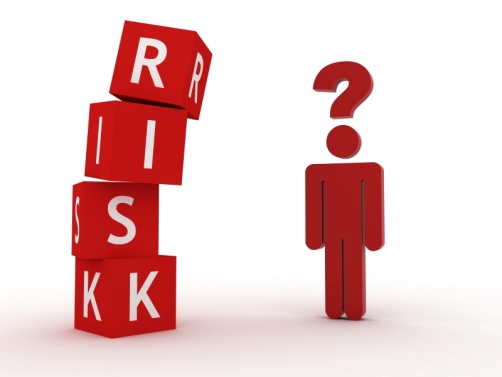 MODUL – Prevencija ovisnosti
Sadržaji i teme
5. razred osnovne škole – 2 sata

Alkohol i droge – utjecaj na pojedinca, obitelj
i zajednicu (1 sat)
 
Rizična ponašanja i posljedice na obrazovanje (1 sat)
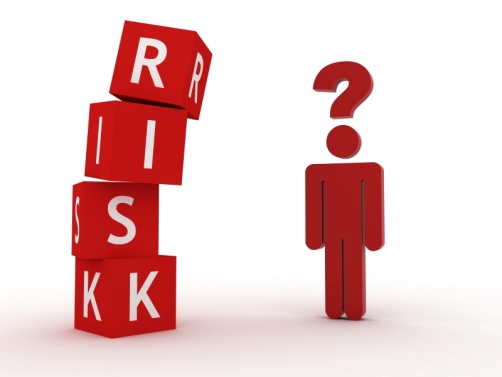 MODUL – Prevencija ovisnosti
Sadržaji i teme
6. razred osnovne škole – 3 sata

Utjecaj medija i vršnjaka prema sredstvima 
ovisnosti (2 sata)
 
Odolijevanje pritisku vršnjaka – zauzimanje 
za sebe (1 sat)
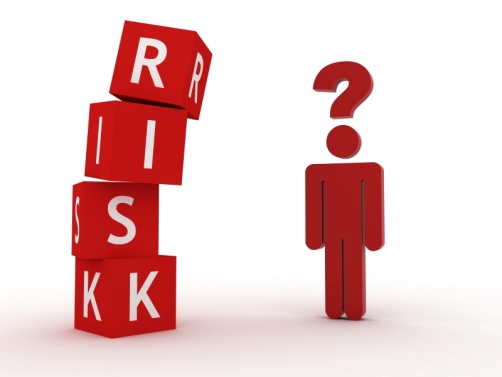 MODUL – Prevencija ovisnosti
Sadržaji i teme
7. razred osnovne škole – 2 sata

Rizične situacije/ rizična ponašanja (1 sat)

Maturalno putovanje (1 sat)
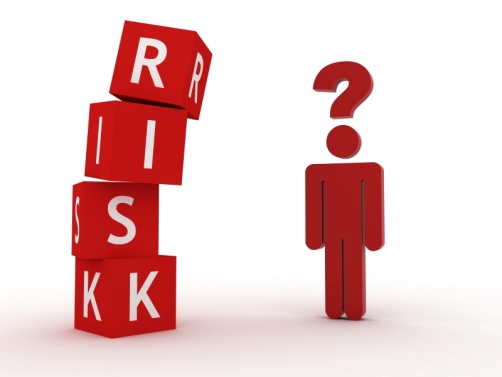 MODUL – Prevencija ovisnosti
Sadržaji i teme
8. razred osnovne škole – 2 sata

Osobna odgovornost za zdravlje i odgovorno
ponašanje (1 sat)
 
Rizična ponašanja i posljedice na obrazovanje (1 sat)
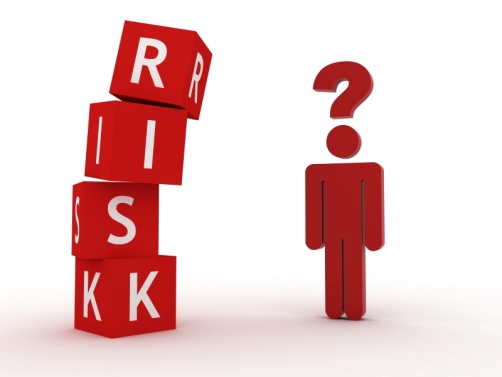 MODUL – Prevencija nasilničkog ponašanja
Sadržaji i teme
1. razred osnovne škole – 2 sata

PRIMJERENO PONAŠANJE
Kako se ponašamo prema drugima (djeci, 
odraslima i životinjama) (2 sata)
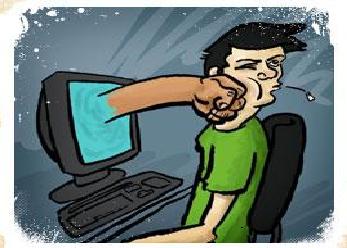 MODUL – Prevencija nasilničkog ponašanja
Sadržaji i teme
2. razred osnovne škole – 3 sata

PRIMJERENO PONAŠANJE 
Ponašanje u školi (1 sat)
Ponašanje prema djeci i odraslima (1 sat) 
Ponašanje prema životinjama (1 sat)
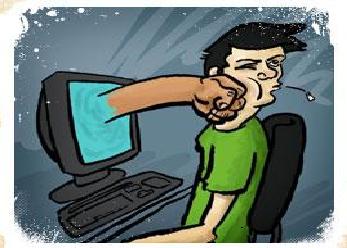 MODUL – Prevencija nasilničkog ponašanja
Sadržaji i teme
3. razred osnovne škole – 2 sata

PRIMJERENO PONAŠANJE
Poštivanje pravila i autoriteta (1 sat)
Humano ponašanje (1 sat)
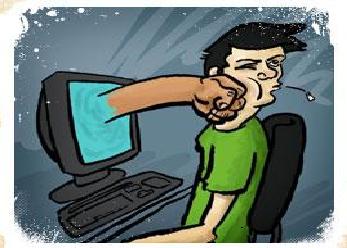 MODUL – Prevencija nasilničkog ponašanja
Sadržaji i teme
4. razred osnovne škole – 2 sata

PRIMJERENO PONAŠANJE
Poželjna ponašanja (1 sat)
Životne vještine (1 sat)
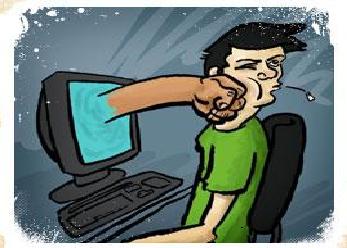 MODUL – Prevencija nasilničkog ponašanja
Sadržaji i teme
5. razred osnovne škole – 4 sata

ŽIVOTNE VJEŠTINE
Temeljni pojmovi komunikacije (1 sat)
Emocionalnost (brižnost, otvorenost, empatija, 
iskrenost) (1 sat)
Nenasilno ponašanje/ Problematične 
situacije (1 sat)
(Ne) primjerena vršnjačka ponašanja u pubertetu (1 sat)
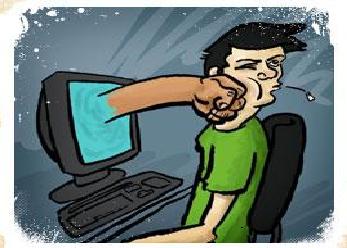 MODUL – Prevencija nasilničkog ponašanja
Sadržaji i teme
6. razred osnovne škole – 2 sata

ŽIVOTNE VJEŠTINE
Vrijednosti (1 sat)
Promocija odgovornog ponašanja (1 sat)
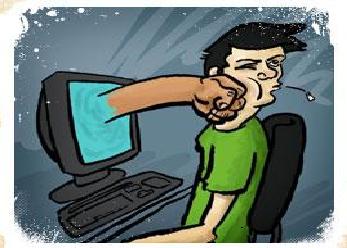 MODUL – Prevencija nasilničkog ponašanja
Sadržaji i teme
7. razred osnovne škole – 2 sata

ŽIVOTNE VJEŠTINE
Promocija odgovornog ponašanja (1 sat)
Samokontrola (1 sat)
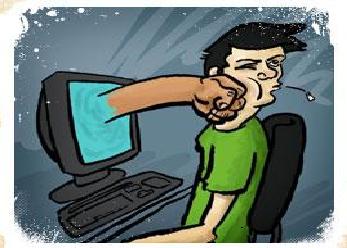 MODUL – Prevencija nasilničkog ponašanja
Sadržaji i teme
8. razred osnovne škole – 2 sata

ŽIVOTNE VJEŠTINE
Emocionalnost, komunikacija, rješavanje 
problema, donošenje odluka 
i timski rad  (1 sat)
Promocija odgovornog ponašanja, 
samokontrola (1 sat)
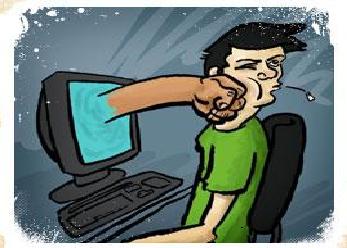 MODUL – Rodna/spolna ravnopravnost i odgovorno spolno ponašanje
Sadržaji i teme
3. razred osnovne škole – 2 sata

Odgovornost i poštovanje prema vlastitom 
tijelu (2 sata)


4. razred osnovne škole – 2 sata

Razlike rodnih uloga u društvu/ obitelji (1 sat)
Rodna očekivanja među vršnjacima u školi (1 sat)
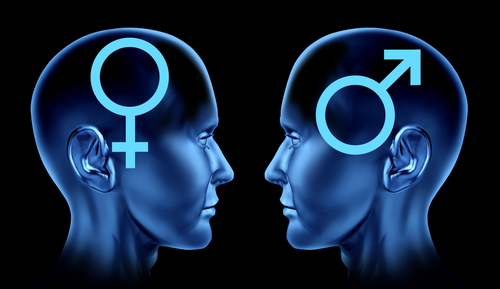 MODUL – Rodna/spolna ravnopravnost i odgovorno spolno ponašanje
Sadržaji i teme
5. razred osnovne škole – 2 sata

Uloga i pritisak medija u pubertetu (1 sat)
 
Vlastito tijelo u promjenama (1 sat)


6. razred osnovne škole – 4 sata

Emocije u vršnjačkim odnosima (2 sata)
Uloga medija u vršnjačkim odnosima (2 sata)
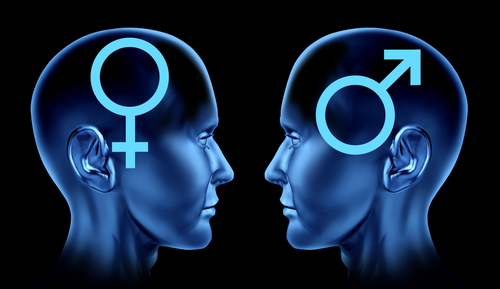 MODUL – Rodna/spolna ravnopravnost i odgovorno spolno ponašanje
Sadržaji i teme
7. razred osnovne škole – 3 sata

Komunikacija o spolnosti (1 sat)
Vršnjački pritisak, samopoštovanje i rizična 
ponašanja (1 sat)
Prihvaćanje različitosti u seksualnosti (1 sat)

8. razred osnovne škole – 4 sata

Važnost samopoštovanja, asertivnosti i osobnog integriteta za odgovorno odlučivanje (1 sat)  
Odgovorno spolno ponašanje (2 sat)
Rizici (pre)ranih seksualnih odnosa (1 sat)
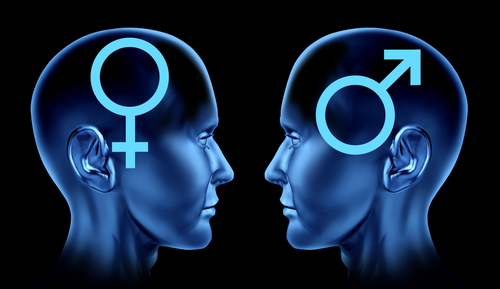 Kurikulum zdravstvenog odgoja
Kurikulum zdravstvenog odgoja – Metode u poučavanju/ provedbi
rad u parovima i malim skupinama
organiziranje predavanja s diskusijama i panel-raspravama 
pedagoške radionica
igranje uloga
oluja ideja
razvoj stavova u raspravi i debati
analiza slučajeva
korištenje dostupnih i primjerenih sadržaja sa internetskih stranica i korištenje informacijsko-komunikacijskih tehnologija
priprema i organiziranje lokalnih preventivnih aktivnosti (izložbe, obilježavanje prigodnih datuma…).
Kurikulum zdravstvenog odgoja
Kurikulum zdravstvenog odgoja – Prijedlozi za unapređivanje
materijale predstavljene u okviru eksperimentalnog programa prilagodit će se, integrirati i nadopuniti u skladu sa  znanjima, vještinama i kreativnim potencijalima razrednika ili predavača koji će provesti dio programa.

aktivnosti koje  su planirane  u okviru sati razrednika pripremat će razrednici u suradnji s kolegama iz drugih nastavnih područja, stručnim suradnicima i ostalim stručnjacima izvan škole (npr. liječnici, soc. radnici, profesori sa sveučilišta…)
 
prije primjene programa roditelji će biti upoznati o aktivnostima koje  se planiraju provesti
Kurikulum zdravstvenog odgoja
Kurikulum zdravstvenog odgoja – Prijedlozi za unaprijeđivanje
Organizirat će se stručno usavršavanje u školi prema potrebama odgojno-obrazovnih radnika


Pripremit će se materijali koji će  pomoći u kvalitetnoj primjeni programskih aktivnosti (priručnici, informacije s mrežnih stranica i dr.)
Kurikulum zdravstvenog odgoja
Kurikulum zdravstvenog odgoja – Podrška tijekom provedbe
u cilju što kvalitetnije pripreme za planiranje i provedbu kurikuluma zdravstvenog odgoja Agencija za odgoj i obrazovanje organizirat će stručna usavršavanja učitelja, nastavnika i stručnih suradnika o sadržajima i temama zdravstvenog odgoja.

Agencija za odgoj i obrazovanje priprema radne materijale i vodiče za pripremu i provedbu kurikuluma zdravstvenog odgoja, koji će se kontinuirano i sukcesivno objavljivati na internetskim stranicama Agencije www.azoo.hr